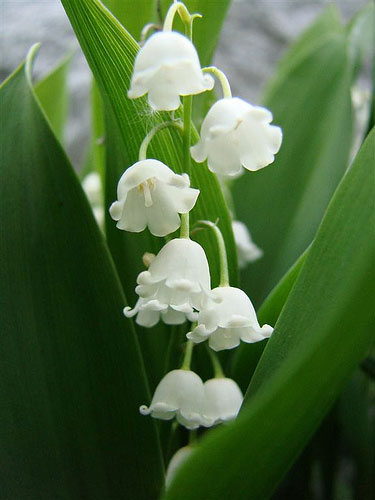 Presented by:
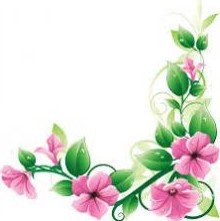 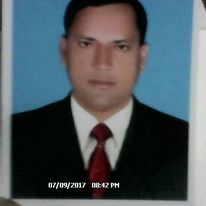 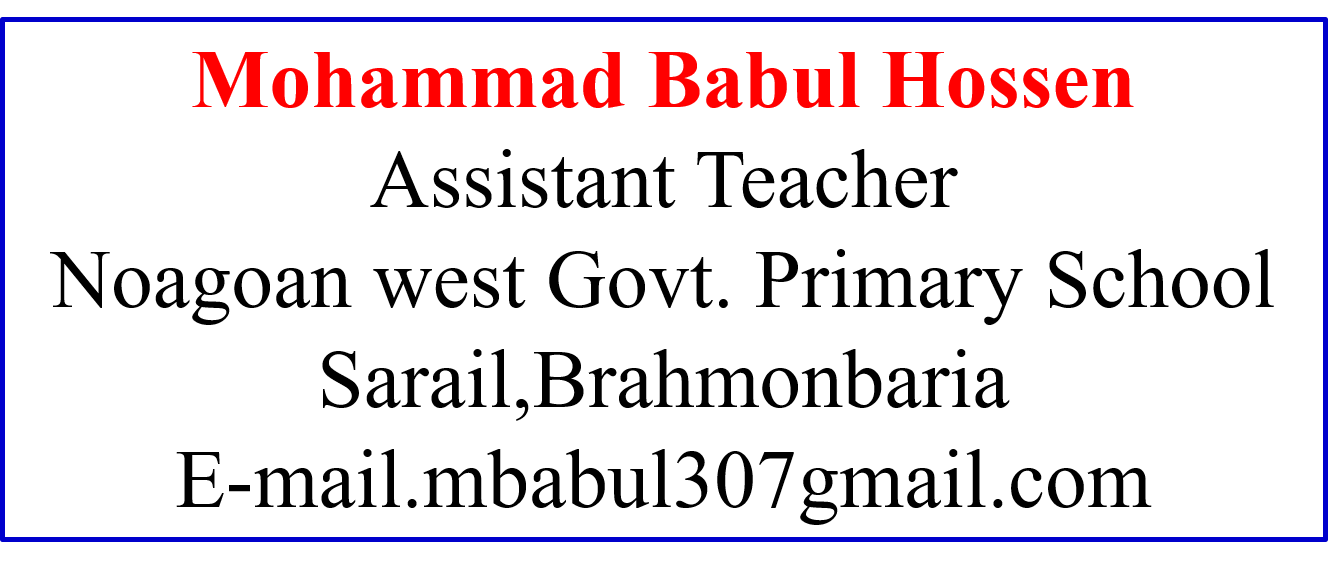 Lesson informationSubject-EnglishClass-1 Unit-8Lessons(1-3)
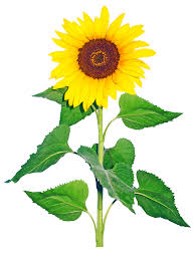 Part of lesson: A.b.
Look,listen and say.
Learning outcome:
At the end of the lesson, students will be able to
 3.1.2-understand simple        questions about familiar objects.
3.1.2-answer questions asked by the teacher about a few familiar objects.
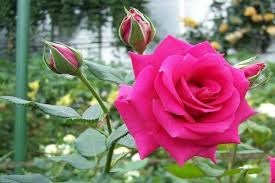 Let us enjoy a greeting song.
Look at the picture.
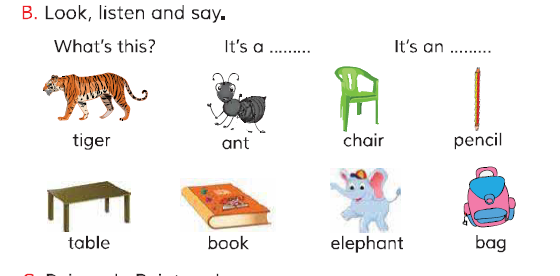 Individually work.
Look at the picture.
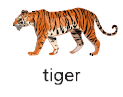 Look at the picture.
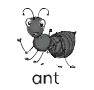 Look at the picture.
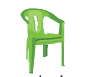 Look at the picture.
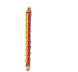 Look at the picture.
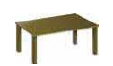 Look at the picture.
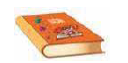 Look at the picture.
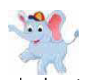 Look at the picture.
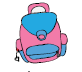 Pair work.What's this?
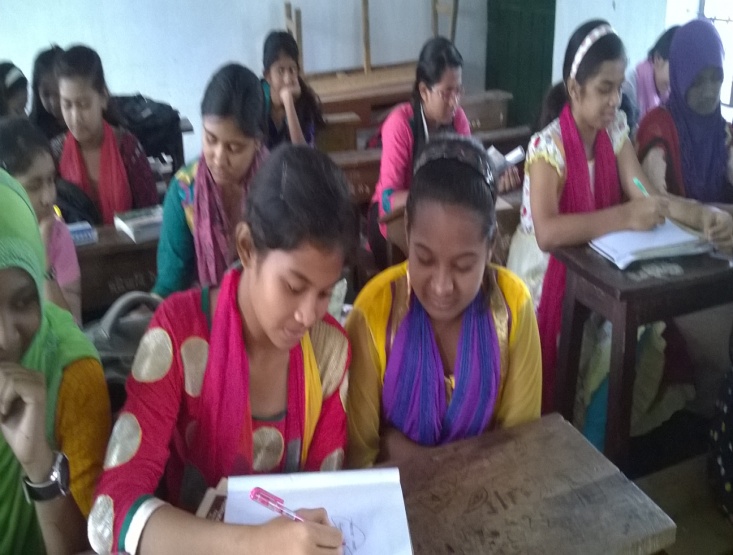 Listen and say.What's this?
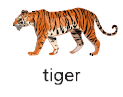 Listen and say.What's this?
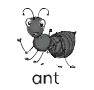 Listen and say.What's this?
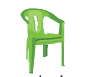 Listen and say.What's this?
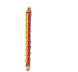 Listen and say.What's this?
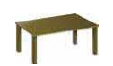 Listen and say.What's this?
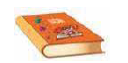 Listen and say.What's this?
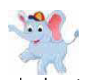 Listen and say.What's this?
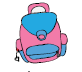 Now we’ll work in group.
Answer the following questions.
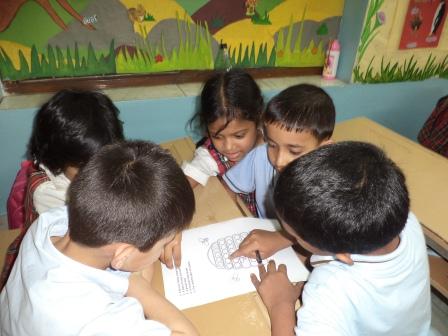 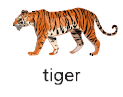 Tiger
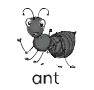 Ant
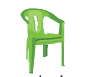 Chair
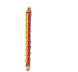 Pencil
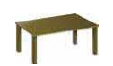 Table
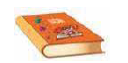 Book
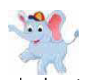 Elephant
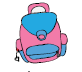 Bag
Make sentence by each ward.
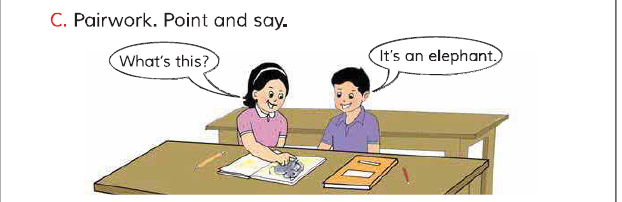 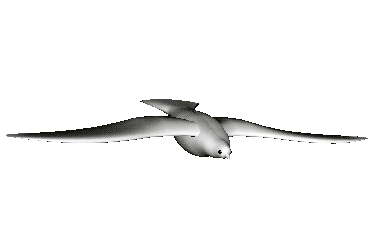 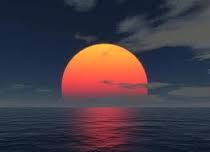 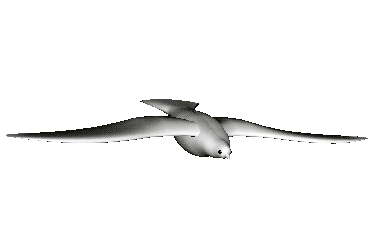 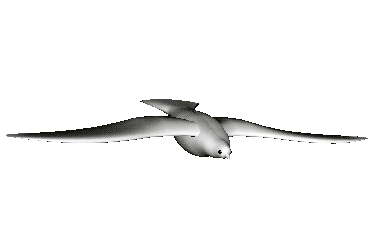 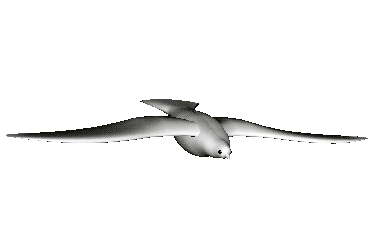 Wish you good luck for today and good bye.
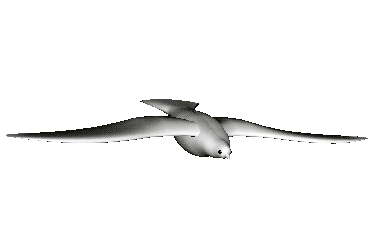